Propojení R a webu pomocí Shiny
Eva Janoušová, Richard Hůlek
15. 11. 2013
Shiny
Ukázka: http://www.rstudio.com/shiny/ 

Tutoriál: http://rstudio.github.io/shiny/tutorial/#welcome
Shiny
Použití:
	install.packages("shiny") # Instalace v Rku
	library(shiny) # Načtení knihovny
	runApp("~/R/shiny_ukazky")
Ukončení aplikace v Rku pomocí ESCAPE
V adresáři (např. shiny_ukazky) je potřeba mít dva soubory:
ui.R
server.R
Soubor ui.R
library(shiny)
shinyUI(pageWithSidebar(
	headerPanel(„nazev"),
	sidebarPanel(
		checkboxInput('inputId1',...),
		radioButtons('inputId2',...),
		fileInput('inputId3',...),
		selectInput('inputId4',...),
		sliderInput('inputId5',...),
		downloadButton('outputId4',...),
		conditionalPanel(...),
		br(), # přidá vertikální mezeru
		tags$hr() # přidá vertikální čáru
	),
	mainPanel(
		h3(textOutput('outputId1')),
		plotOutput('outputId2'),
		tableOutput('outputId3')
	)
))
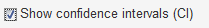 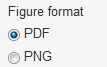 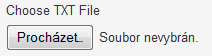 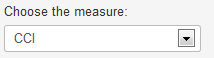 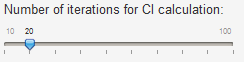 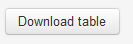 Soubor server.R
library(shiny)
shinyServer(function(input, output) {
	 xxx <- reactive({...}) # reactive expression
	 output$outputId1<- renderText({...})  # text
	 output$outputId2 <- renderPlot({...})  # plot
	 output$outputId3 <- renderTable({...}) # table
	 output$outputId4 <- downloadHandler(...{...}) # download
})

Předávání vstupních proměnných pomocí: input$inputId1
Tvorba záložek
v souboru server.R není potřeba nic měnit
změny v souboru ui.R jen v mainPanel:

mainPanel(
	tabsetPanel(
		tabPanel("nazev1",
			h4(textOutput('outputId1a')),
			plotOutput('outputId2a')),
		tabPanel("nazev2",
			h4(textOutput('outputId1b')),
			plotOutput('outputId2b'))
))
Na co si dát pozor
Hlídat použití čárek v ui.R!
Při vykreslování do více záložek se nesmí použít vypsání či vykreslení téhož objektu do více záložek!
Pokud se předávají data načtená pomocí reactive (např.: data <- reactive ({ ... }) ), je nutné pak tuto proměnnou volat jako data() !
U conditionalPanel je v podmínce nutné mít true, ne TRUE!